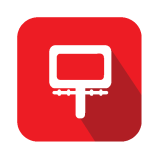 FRONT LIGHT
Porto Alegre/RS
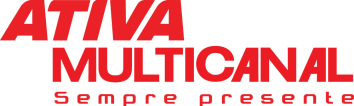 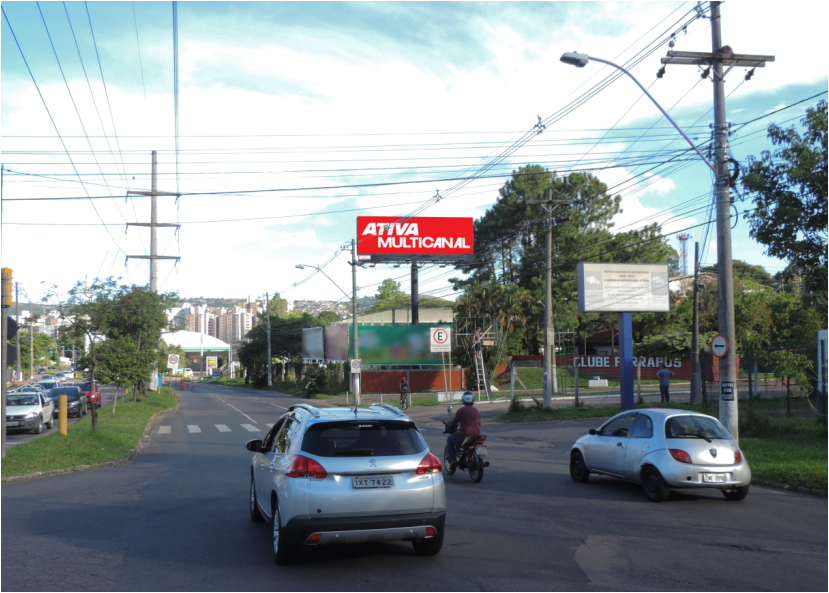 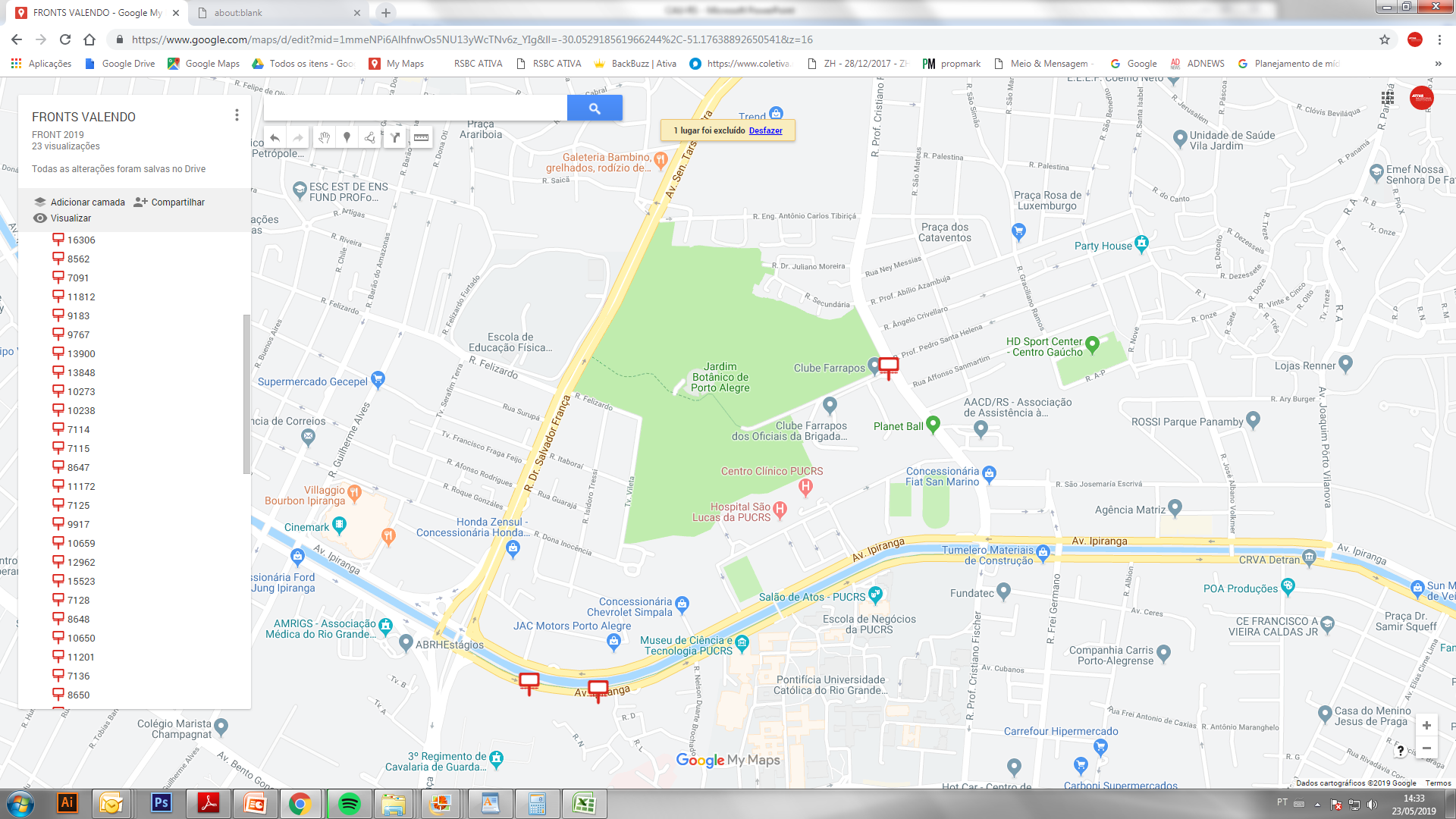 CLASSIFICAÇÃO: TOP
Av. Cristiano Fischer, 1331

Sentido: Av. Protásio Alves/Av. Ipiranga
Bairro: Jardim Botânico
Formato: 10,00 x 3,20

Número/disposição do(s) ponto(s)
007114
REFERÊNCIAS 
 Clube Farrapos
 PUCRS
 Hospital São Lucas
 Planet Ball
 Rota para Carrefour
POTENCIAL DE IMPACTOS MENSAIS: 2.881.671*
*Secretaria Municipal de Transportes (SMT/2005)